A Selection of Story Boards
(From SALT and the Internet …)
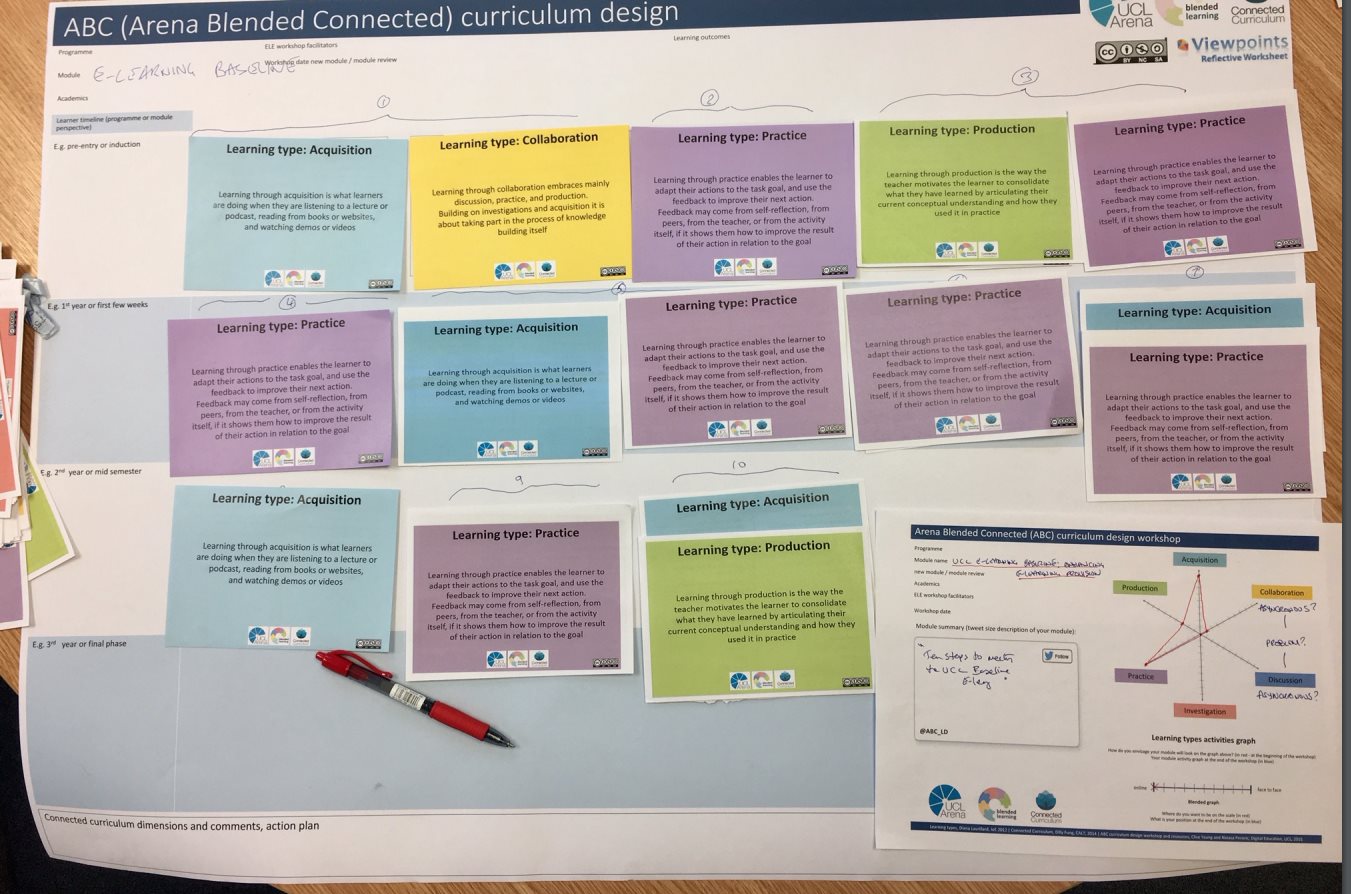 Storyboard 1 a)
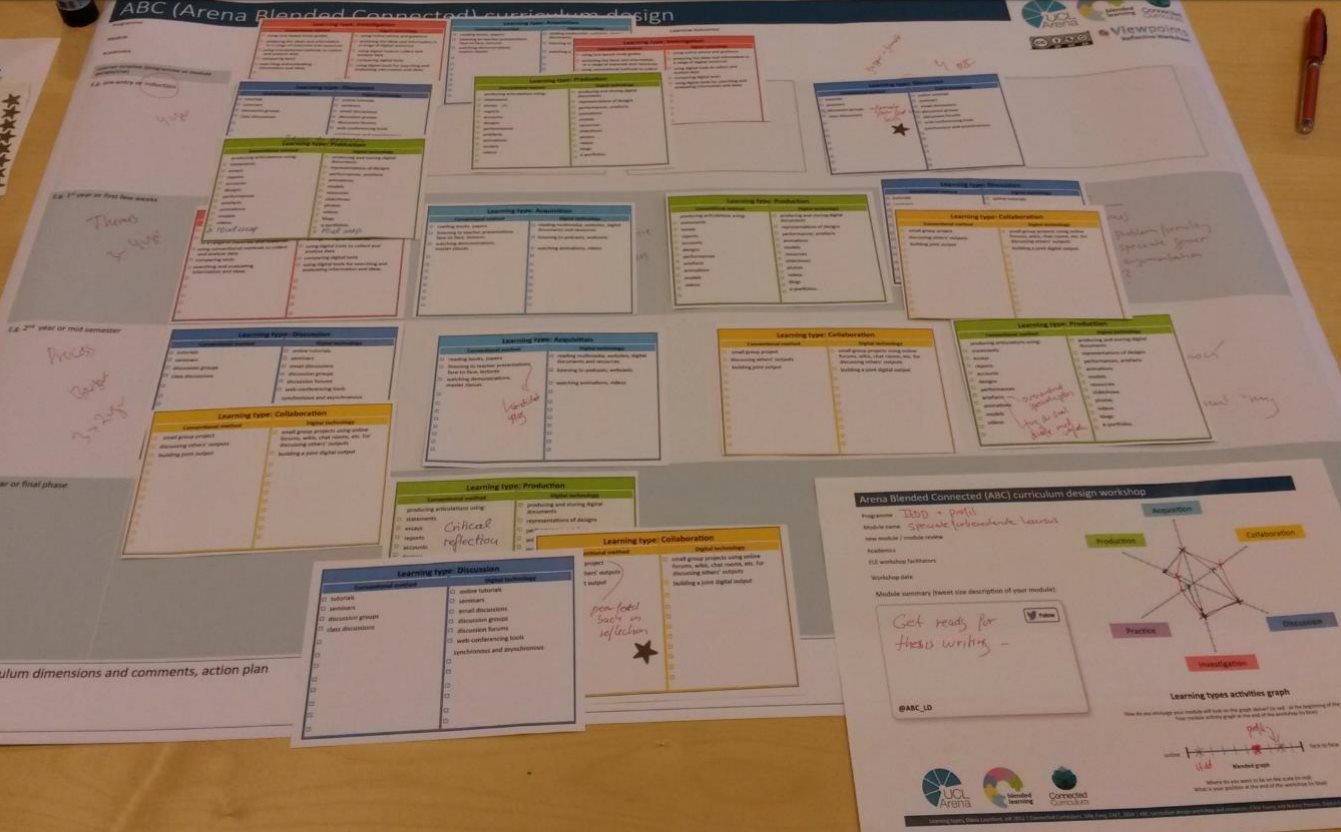 Storyboard 1 b)
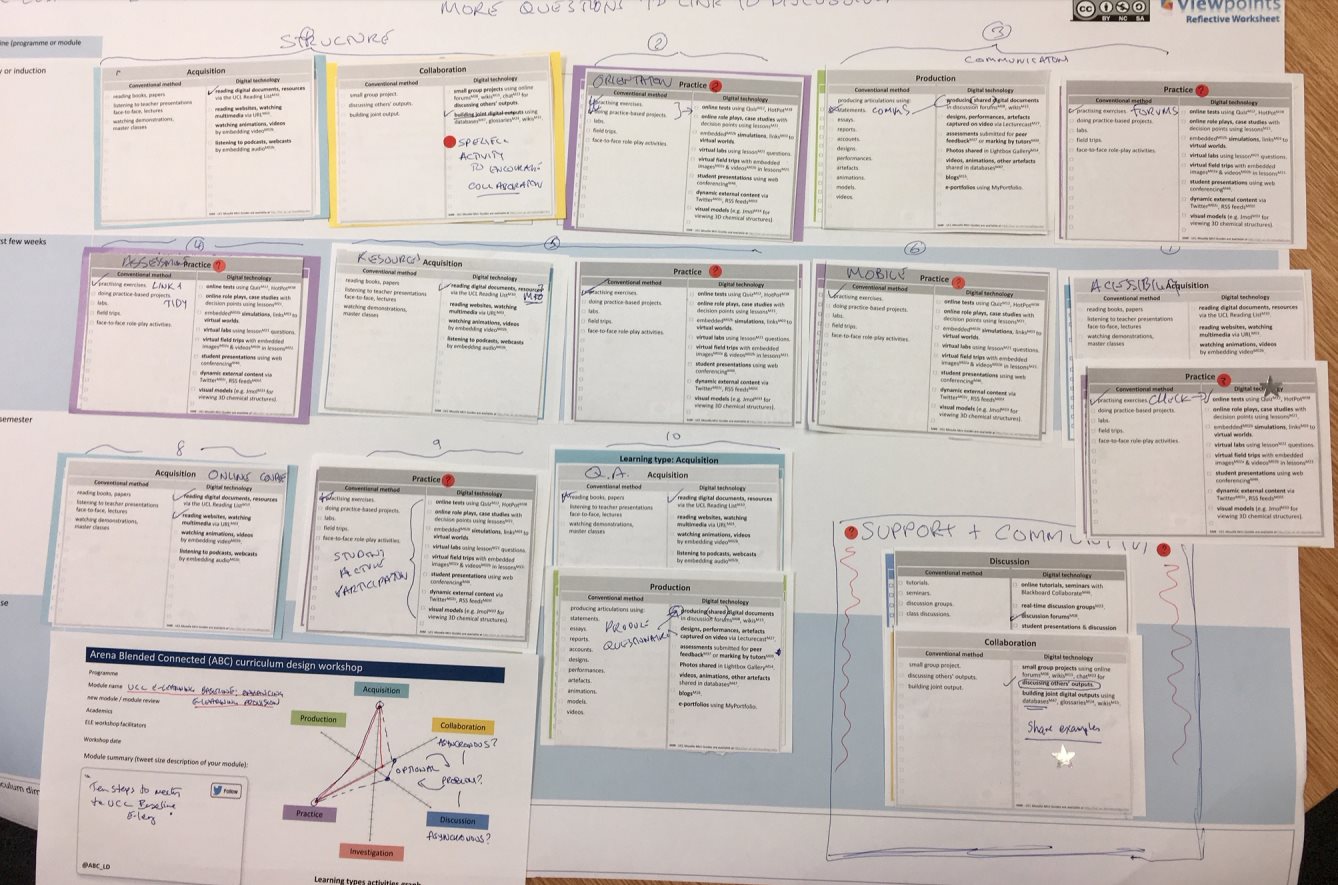 Storyboard 1 c)
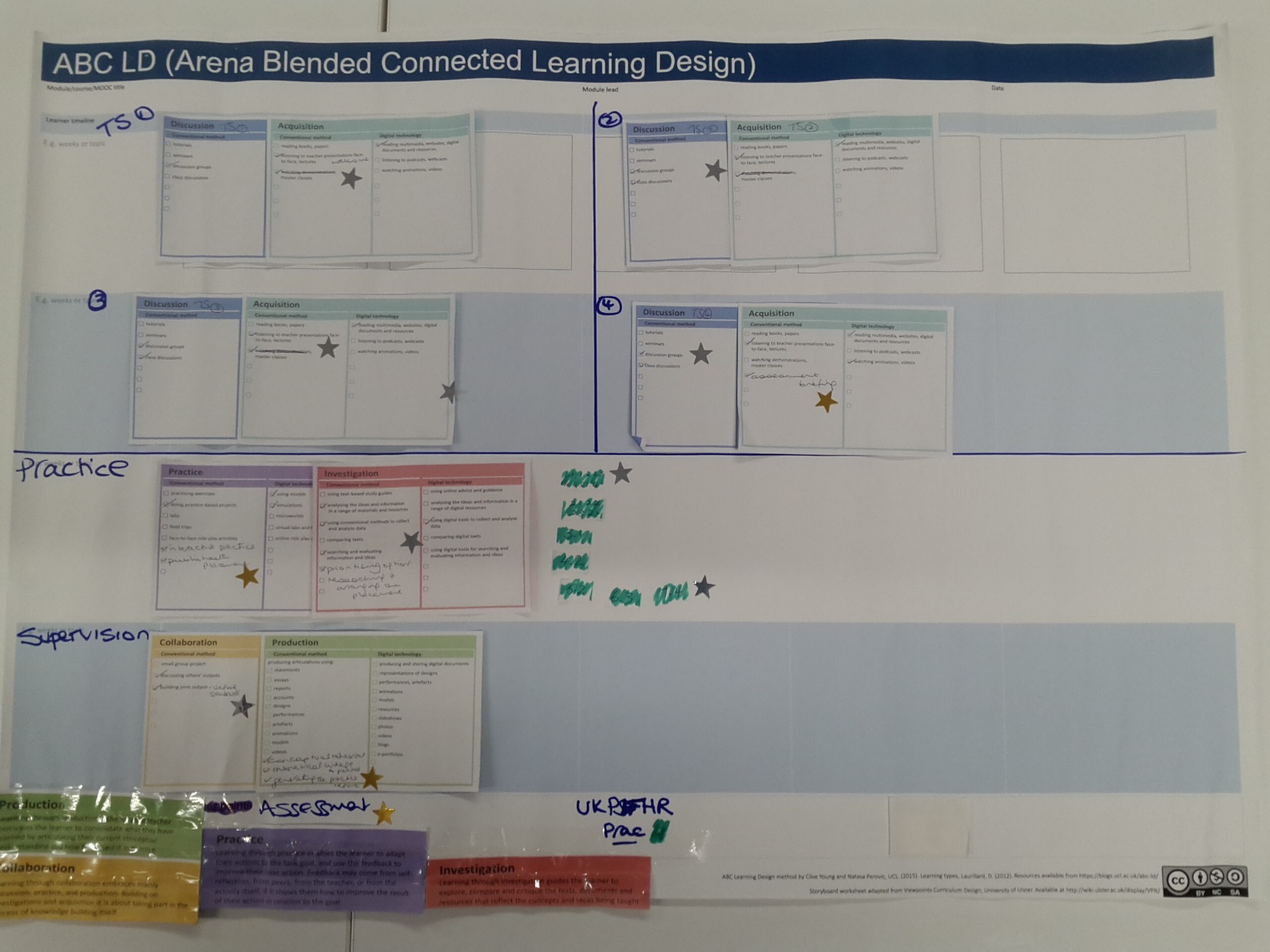 Storyboard 2 a)
(Prof Jane Thomas - SALT)
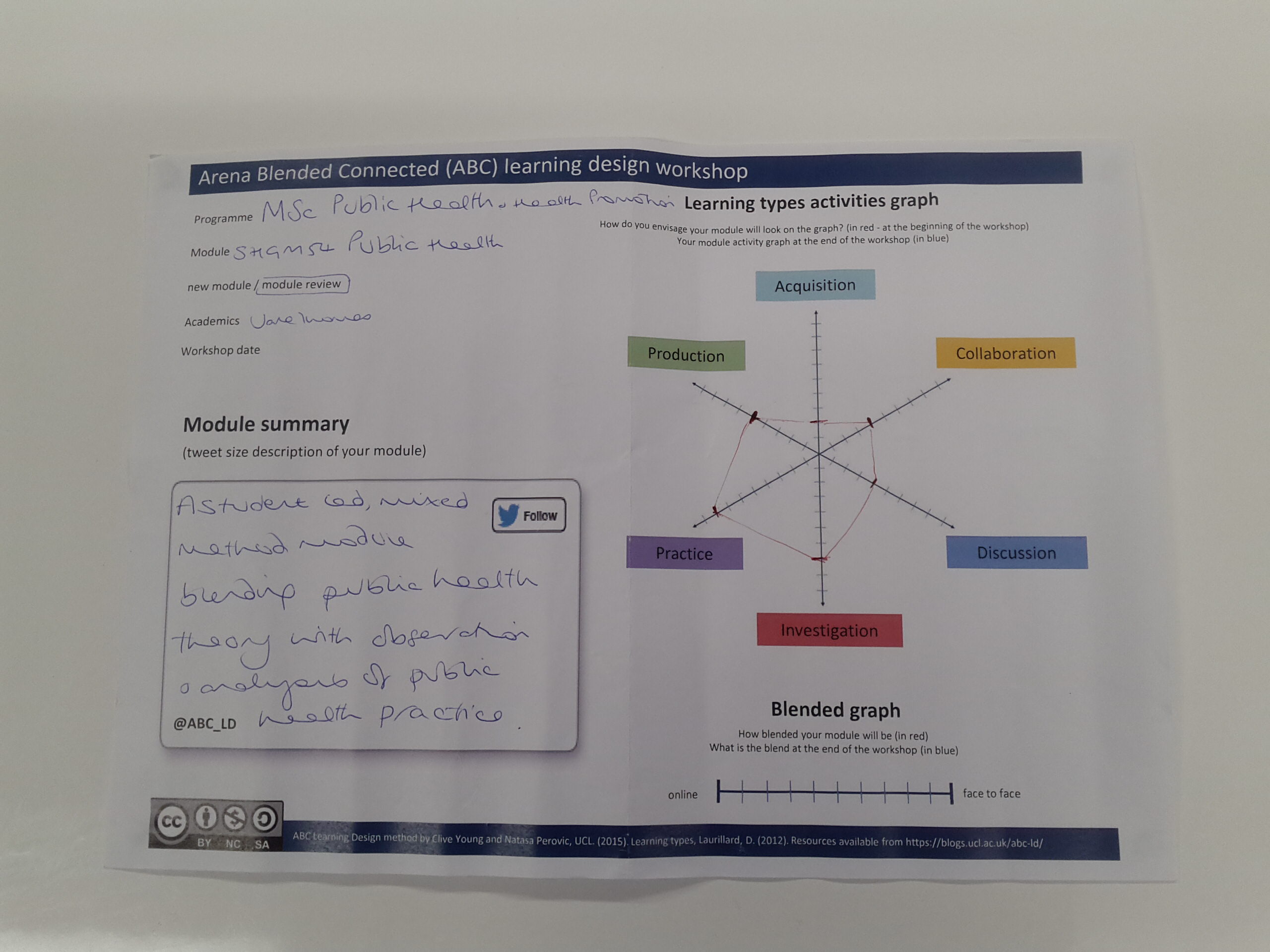 Storyboard 2 b)
(Prof Jane Thomas - SALT)
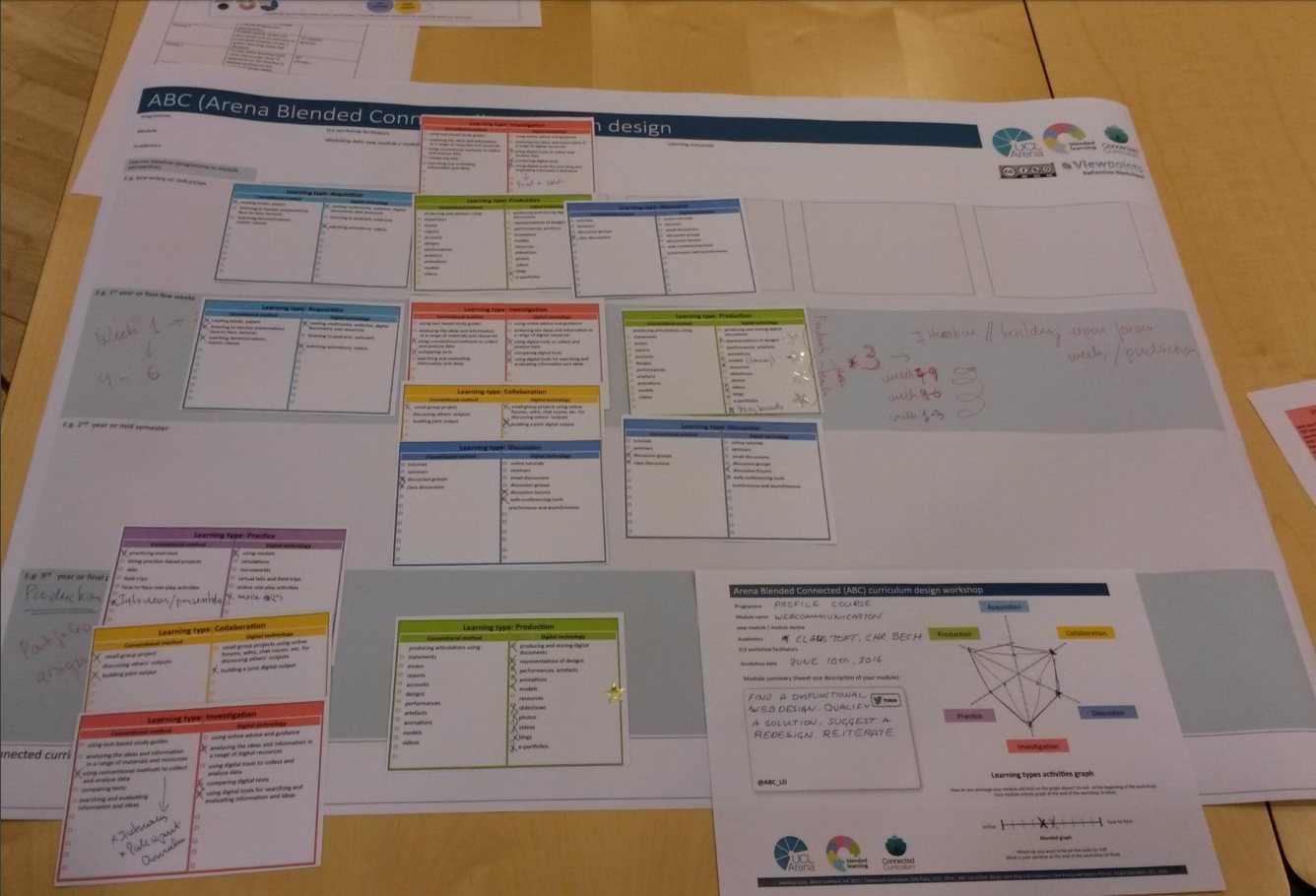 Storyboard 3
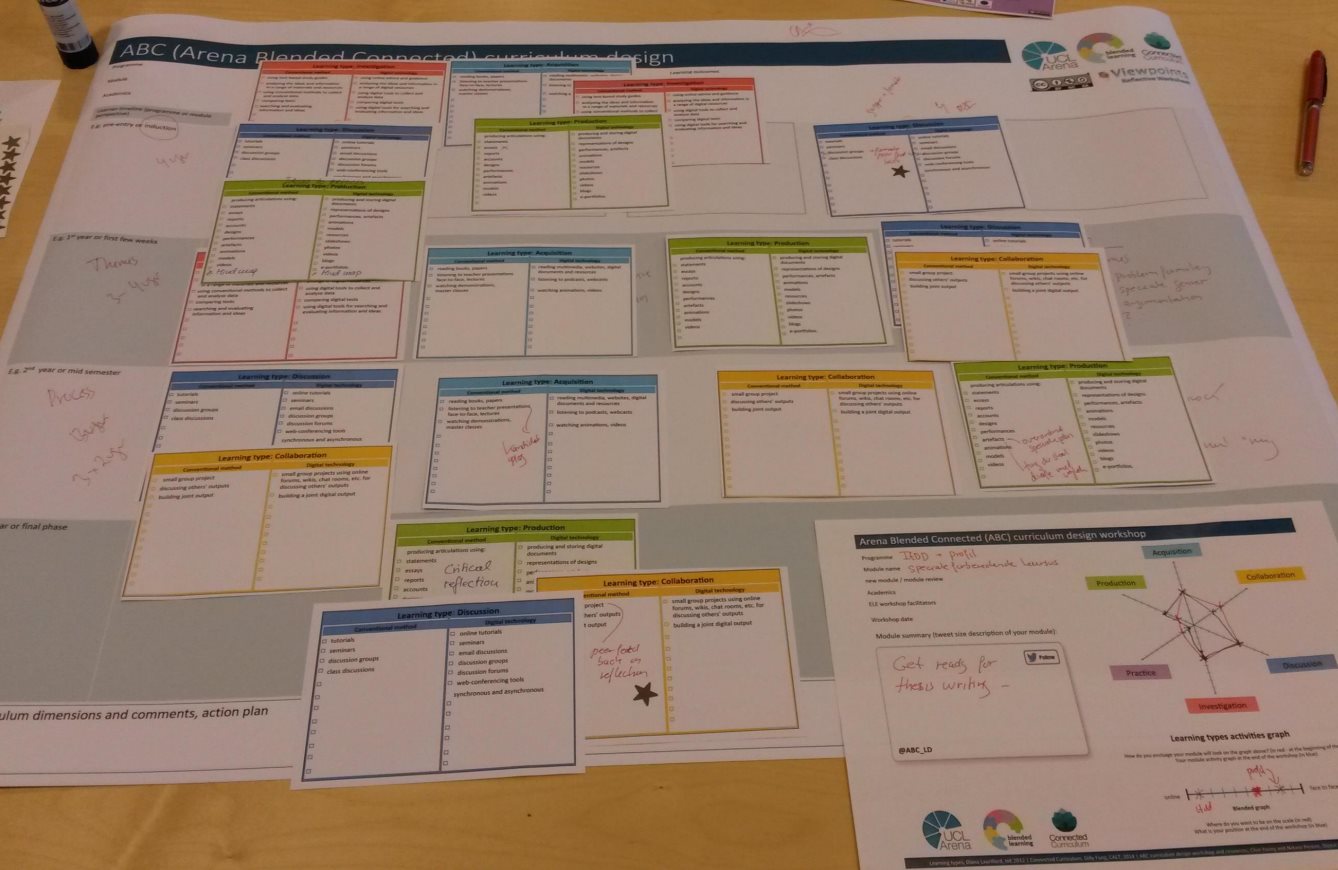 Storyboard 4
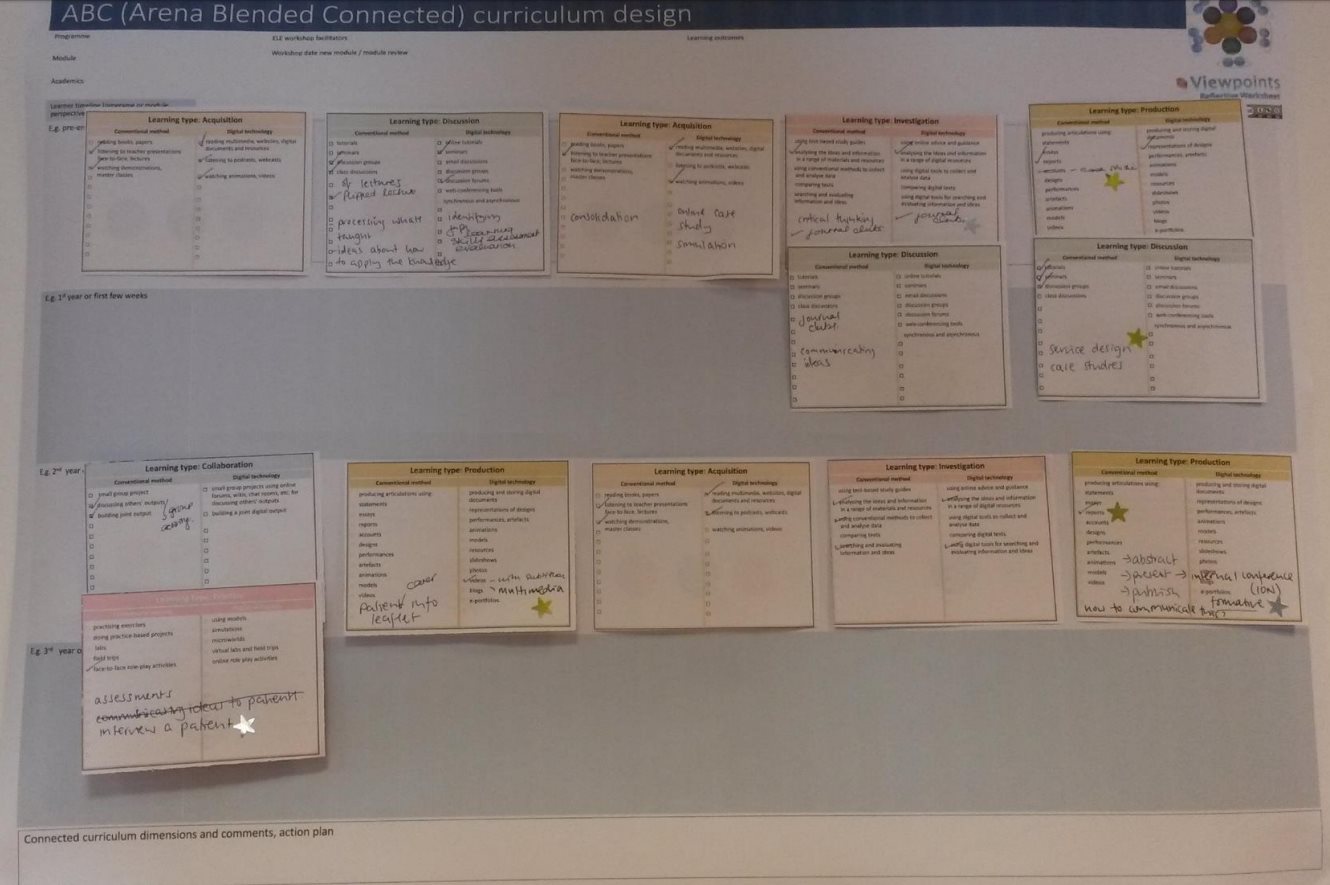 Storyboard 5
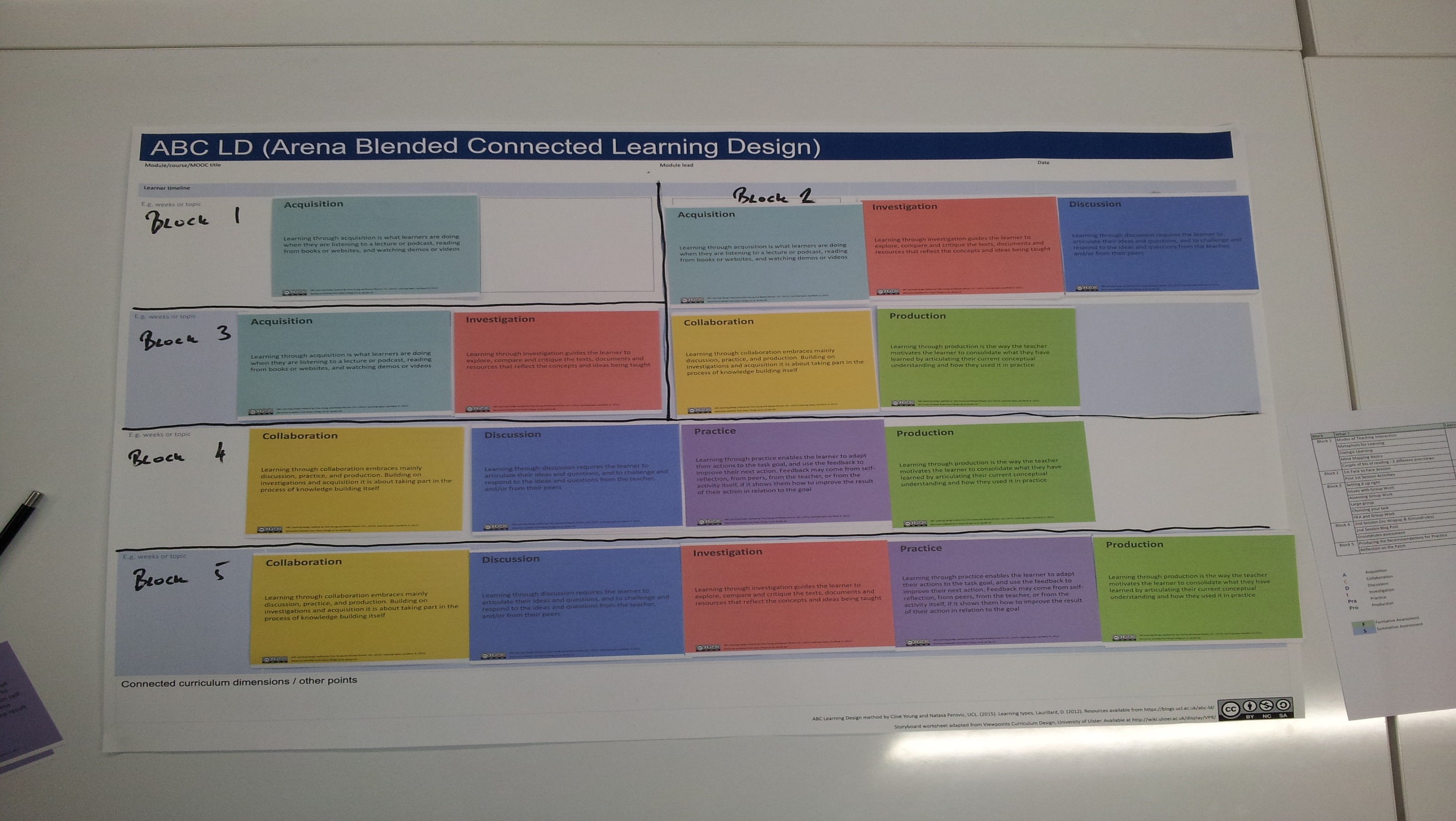 Storyboard 6 a)
(Matthew Allen - SALT)
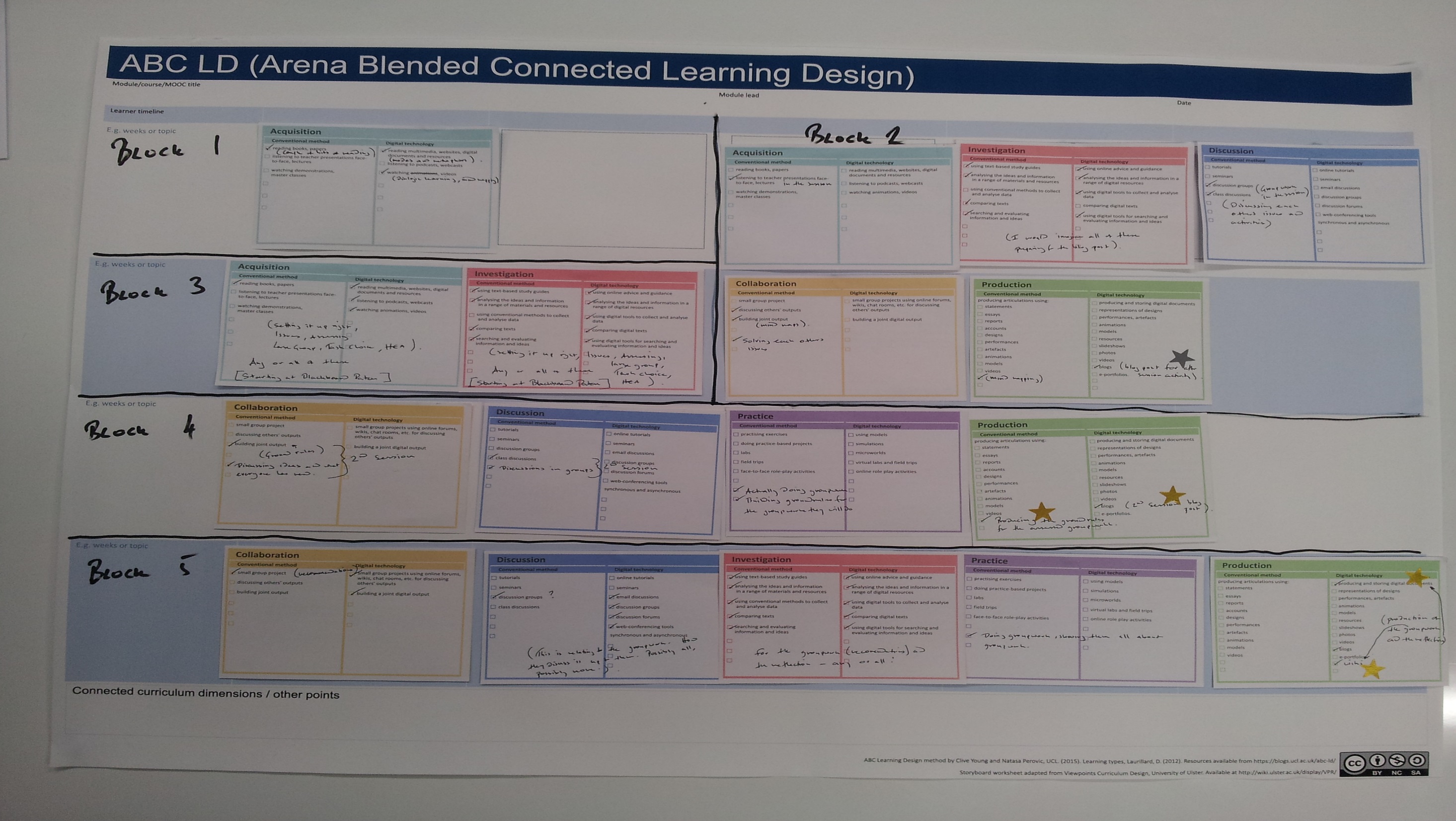 Storyboard 6 b)
(Matthew Allen - SALT)
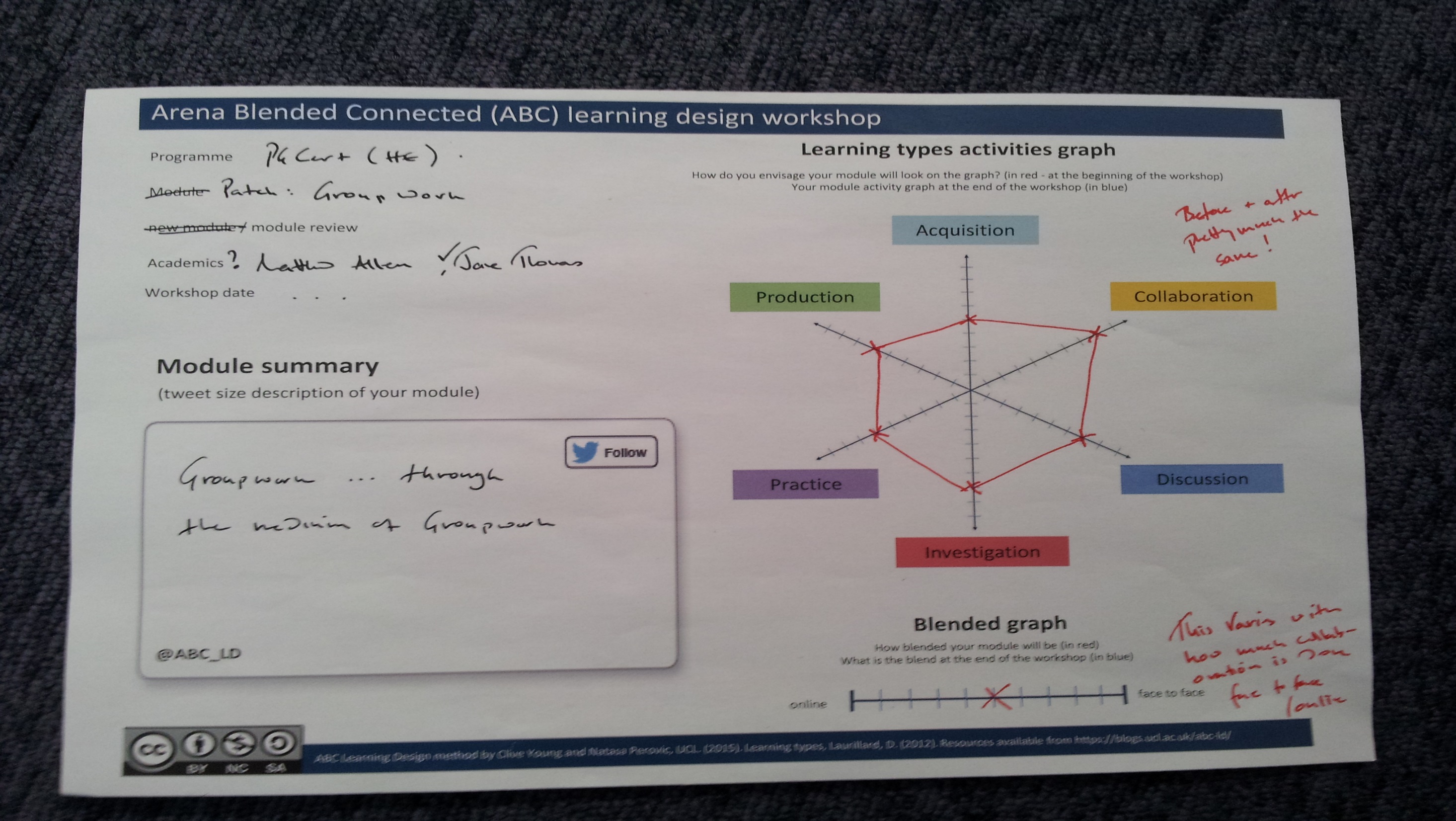 Storyboard 6 c)
(Matthew Allen - SALT)